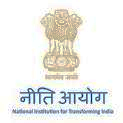 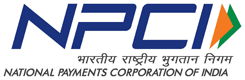 INCENTIVIZING DIGITAL PAYMENTS
Lucky Grahak Yojana
&
Digi-धन Vyapar Yojana
Current Scenario
Only 5% of PCE in India is Digital
1 Billion+ Mobile Connections
Low Taxation Base
371+ Million Smartphones
Large Informal Economy
25 Crore+ Jan Dhan Accounts Opened
Drive Against Corruption and Black Money
25 crore Jan Dhan Accounts
Statutory Status to Aadhar
Introduction of RuPay Cards
Income Declaration Scheme
Demonetization of High Value Notes
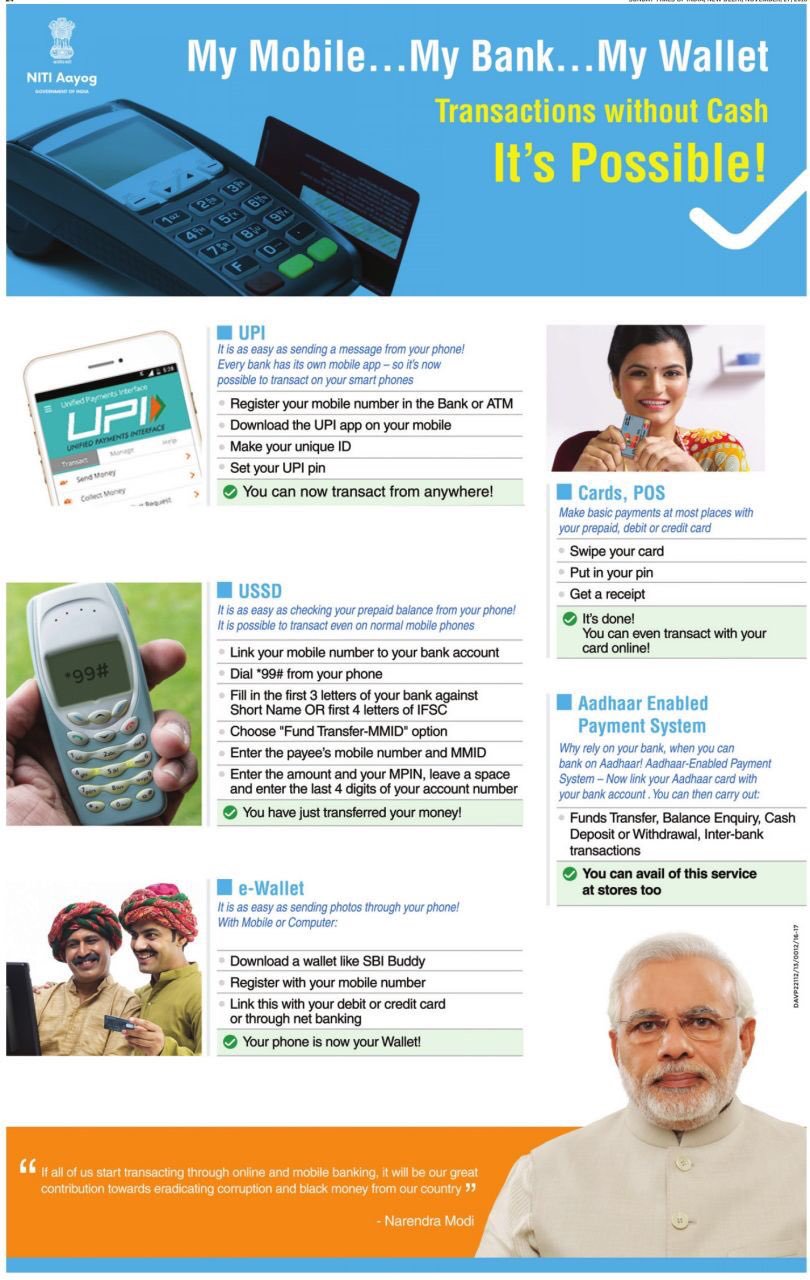 Incentives to Promote Digital Payment
1 lakh Villages to be provided with 2 PoS machines

Regional Rural Banks & Cooperative Banks to issue 4.32 crore “Rupay Kisan Cards”

10% discounts at fuel purchase, highway tolls, rail tickets and insurance premiums 

No service tax on all digital transaction upto Rs. 2000

PSBs advised to reduce PoS rentals to Rs. 100 per month

Free accident insurance cover of up to Rs. 10 lakh for online rail tickets

No transaction fees for payments made through digital means by Central Government Departments and PSUs
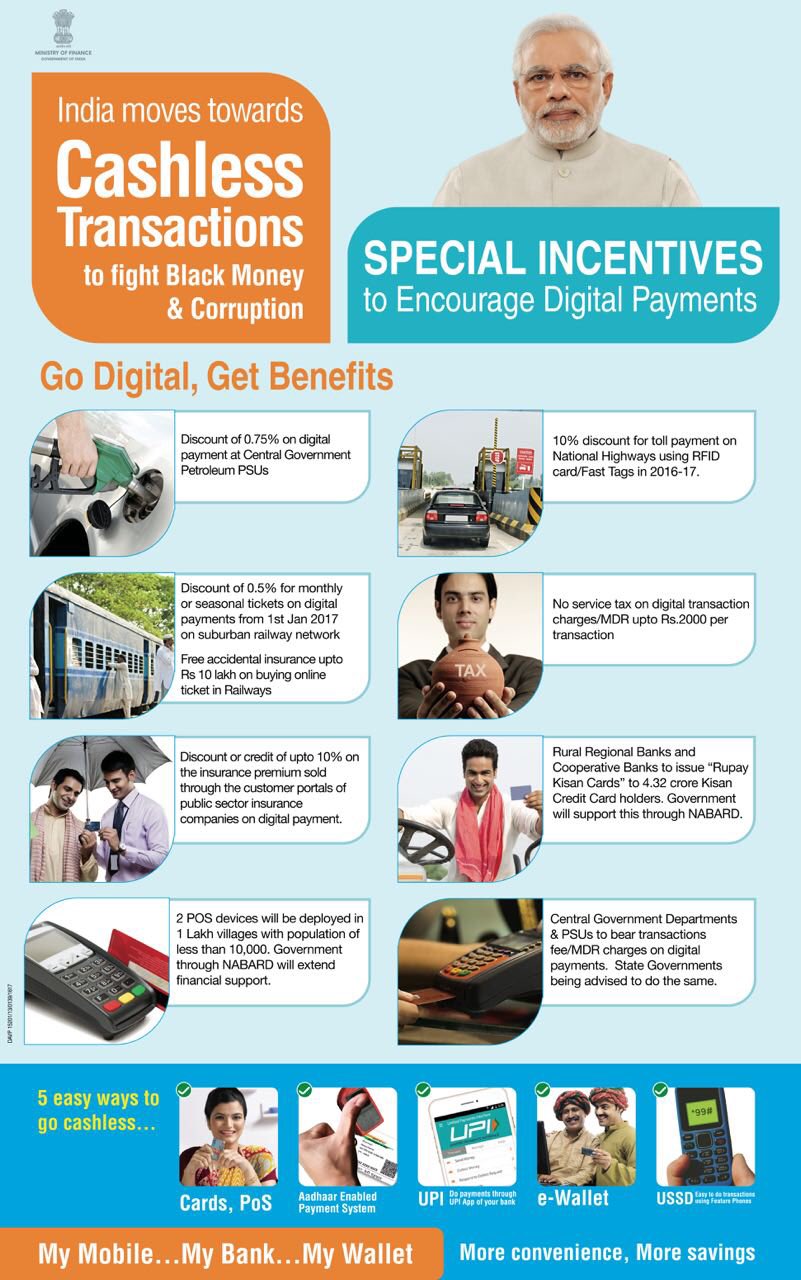 Lucky Grahak Yojana
& 
Digi-धन Vyapar Yojana
Promoting
& Rewarding Digital Payments
Mega Awards
(14.04.17)
Consumers
Transactions Beginning (08.11.16)
Daily : 15000 @ ₹1000 for 100 days 
 Weekly : 7000+ with max prize of 1 lakh
Lucky Grahak Yojana
for consumers
₹ 1 Crore
₹50 Lakh
₹25 Lakh
First Draw
Digi-धन Vyapar Yojana
for merchants
(25.12.16)
₹50 Lakh
₹25 Lakh
₹5 Lakh
Weekly Awards :7000 with max award of ₹50,000
Merchants
Promoting
& Rewarding Digital Payments